Non-Compensable Factors in Determining Just CompensationACEC-kY/FHWA/KYTC Partnering Conference	Galt House, Louisville KentuckySeptember 9, 2015
Keith Upchurch, presenter
[Speaker Notes: Hello, everyone.  My name is Keith Upchurch.  I work for the Transportation Cabinet’s Legal Department, and I am assigned to the District 8 office in Somerset.  I’ve been working there for about 8 or 9 years now, and I spend probably 80 to 90% of my time working on property acquisition and property condemnation issues.  

I’m here today to spend a few minutes with you discussing a topic that anyone who does property acquisition work has to deal with on a regular basis:  damage claims that are not legally compensable in Kentucky.  In other words, damage claims arising from property acquisition, that we do not have to pay.
We have to deal with these issues over and over again, not just at the appraisal and negotiation stage, but all the way through the entire condemnation process.]
Just Compensation
The Constitution, and state law, both require “Just Compensation” to be paid to property owners for any property that we take.
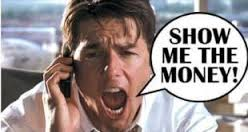 [Speaker Notes: Let’s start with the basics.  We are legally required to pay “Just Compensation” for any property that we acquire.  What is “Just compensation?”  It is an amount of compensation that is based upon “fair market value”.    What is “fair market value”?  It is the amount of money that a reasonable buyer would pay, and a reasonable seller would take, for a property.  

If we take a property in its entirety, then it is relatively easy to figure out what we owe – it would be the fair market value for the entire property.  It gets more difficult, though, when we only take a portion of something, and leave a remainder behind.  It is then that we start having to deal with issues of whether the remaining property has been damaged in some way that reduces its fair market value.]
Not all damages are compensable
“Damnum Absque Injuria”
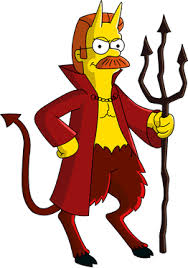 [Speaker Notes: Not all negative impacts to the value of an owner’s remaining property are legally compensable.  There is a legal phrase, damnum absque injuria, which translated from Latin means “Harm without Injury.”

Now what does that mean – how can you be harmed but not injured.?  Well, what this means in terms of property acquisition is that we may have hurt the remaining property, we may have hurt the fire out of it – and the owner might be madder than fire about it too – but even though we hurt it, the owner has not, for whatever reason, suffered a legally compensable injury.  

That is what I am gonna talk about today, some of the situations where there might be a claim of harm, but legally it is not compensable.]
An easy one to start with.
Sentimental Value to the Owner and Unwillingness to Sell:  Not Compensable.
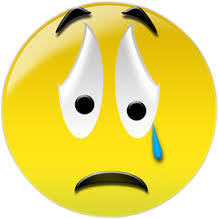 [Speaker Notes: Let’s start with an easy one.  I suspect during the appraisal process and ROW negotiations that this one comes up all the time.  Grandma and Grandpa have lived there for 145 years and raised 24 children there, and fully intended to die there and be buried in the back yard.  How dare you not pay them a zillion dollars for their house!  

The courts have held, however, that values based on personal or sentimental value , or the general unwillingness of the owner to sell, are noncompensable, because they are not based on fair market value.  

Remember what “fair market value” is:  it is what a reasonable seller would take for a property, and what a reasonable buyer would pay.  The open market doesn’t care that Grandma and Grandpa have lived there for 145 years.  Nobody pays extra money for a property because of the tire swing in the tree or the notches in the door frame that indicate how tall Junior was on each of his birthdays.

The open real estate market is cold and cruel, and there is no place in it for sentimental value.  So we do not legally have to pay anything for sentimentality.]
Aesthetic damages:  Cuts, Fills.
Cuts and fills are not compensable unless there is “strong proof” that the fair market value of the remaining property has been diminished by them.
[Speaker Notes: Let’s talk about aesthetic damages:  damages to the appearance of a remaining property.  These are generally NOT compensable, unless there is strong proof that the FMV of the remaining property has been diminished by the impact.

Cuts and fills are a good example of this.
The courts have said that cuts and fills along a roadway that affect the beauty or appearance of remaining property can be a properly compensable factor, if there is “strong proof” that the fair market value of the remaining property has been diminished as a result of the cuts and fills.  Com., Dept. of Hwys v. Raybourne, 364 SW2d 814, 816-17 (1963).  

That sounds like a nice solid rule, but in application, it can be very fact-based and fuzzy.
In Raybourne, the property in question was a farm, the farmhouse was located 600 feet from the new road, and the new road had a 14 foot fill along its length.  The court there said that “some” aesthetic damage was recoverable, but not an “extravagant” amount of damage.  The Court seemed to base this decision on the fact that this was a working farm and not a pure residence, and also on the distance from the improvements to the roadway.  


Is this a gray and fuzzy legal concept?  You betcha.  But remember, all of this sort of thing is heavily dependent on whatever facts you have in front of you.]
Aesthetic Damages:  Visibility.
Again, the proof of damages to remainder must be STRONG, and the use of the property is key.
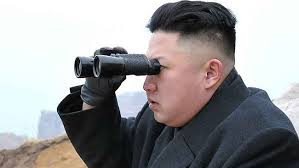 [Speaker Notes: When we’re talking visibility, we’re talking about two things:  The ability to see out, like Kim Jong Un is doing here, or the ability to be seen.

Impacts to visibility are not compensable unless there is STRONG PROOF of an impact to fair market value, and how the property is USED is the key factor.

Examples:
Damage to the ability to be seen:
Loss of visibility of a commercial development property from road construction due to grade changes, was NOT compensable where the property was going to be developed into a gas station, and the station sign would still be visible from the highway.  Com. Dept of Hwys v. Strahan, 431 S.W.2d  871 (1968).

Damage to the ability to see out:
Loss of panoramic view of a residential property was NOT compensable, when the remaining property was subdivided and the panoramic view in question was subject to diminishment by future house construction in the subdivision.  Com Dept of Hwys v. Scott, 385 SW2d 330 (1964).]
Proximity
Compensable, if FMV of remainder is diminished.
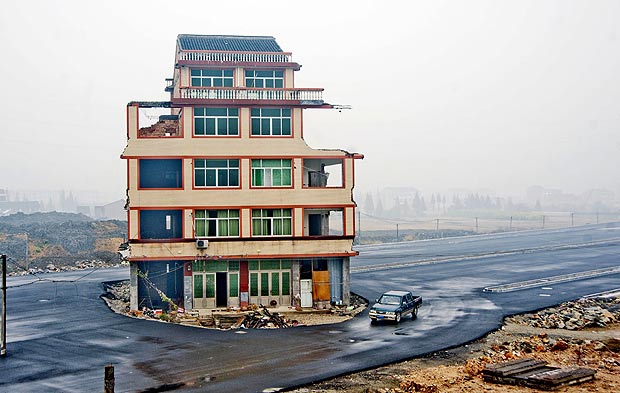 [Speaker Notes: Appraisers and ROW people are used to working with this one.  The roadway can end up so close to an existing improvement as to decrease the fair market value of the remaining property.  Of course, the question is always “how close is too close”?   That always depends on the facts of whatever scenario you are dealing with.  If it is just the property owner fussing and FMV hasn’t been affected, no compensation.  

One court has held that a right of way within eight feet of a residence is a proper factor to consider as a damage to the FMV of the property.  Com., Dept. of Hwys v. Clarke, 340 SW2d 442 1960).]
Increased Traffic.
Traffic Noise and Volume generally NOT compensable, unless there is an actual taking from the property, and a proximity issue that impacts the use of the remainder.
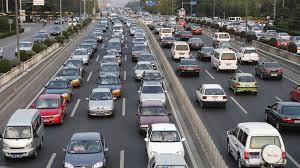 [Speaker Notes: I’m sure some of you hear this one all the time:  the increased traffic is gonna ruin my chicken farm!
Well, according to Kentucky cases, increased traffic and traffic noise are generally NOT compensable, but might be considered when there is some sort of unique use of the remainder that is impacted by the proximity of the traffic.

 Here are some cases that explain what I mean:

Mid 1960s.  State is building the Bluegrass Parkway.  State comes near, but doesn’t actually touch, a horse farm.  Owner claims the traffic from the parkway is gonna keep his horses up at night and has ruined the use of his property as a zillion dollar horse farm.  The Court:  NOT compensable, because the State didn’t actually take any of his property and the Parkway was nearby, but not touching, his farm.
Com., Dept. of Highways v. Cleveland, 407 S.W.2d 417 (1966).

2.  Mid 1960s.  State is re-constructing some highway or another that runs through Elizabethtown.  State takes a strip off the front of a drive-in theater.  Net effect is that the reconstructed highway will now be 66 feet closer to the actual drive-in.  The Court:  Compensable, because the property is used as a drive-in, and the increased traffic noise and car lights will interfere with its use as a drive in. Com., Dept. of Hwys v. Elizabethtown Amusements Inc. 367 SW2d 449 (1963).

So, if you have a situation where there is strong proof that the remaining property’s use is diminished by traffic noise and volume, there may be some compensation due, but only if we actually take property from the owner for our road.]
Access Changes / Loss.
“… [T]he only access right the land owner has is a right of reasonable access to the highway system.”
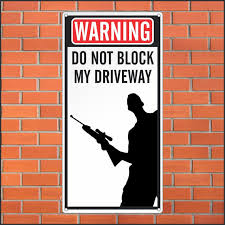 [Speaker Notes: This is one that I see over and over and over again.  By far the biggest noncompensable issue I deal with in condemnation cases.

Changes to Access.  General Rule:  The only access right a land owner has is a right of REASONABLE access to the public road system.  We can restrict or alter a property’s access to the highway system, so long as it is a reasonable restriction.  Of course, the issue here, is what is a “reasonable”  restriction on access?]
Access:  “Circuity of Travel”
NOT compensable so long as reasonable access to the public highway system remains.
[Speaker Notes: Here is a specific scenario.  Making  a person travel longer or farther to reach his property, aka “Circuity of Travel” is NOT compensable so long as that Owner retains a reasonable means of ingress and egress to the public road system.

What in the world is circuity of travel?  It is the complaint that owners make when a road project forces them to take a less direct or more lengthy path to access their remaining property.  The argument is of course that the value of their property has decreased because it no longer has the more direct or shorter route to the main highway.  The courts have solidly held that circuity of travel is not compensable if there is still reasonable access to the public highway system.

Examples:	
Requiring property owners to travel an extra 1,800 feet to access their property was NOT compensable. City of Louisville vs. Kerr, Ky., 403 S.W.2d 30 (1966) 
Installing a median, that now required owners to travel up to intersections and come back to get into their property, NOT compensable. Com., Dept. of Highways v. Whitledge, Ky., 406 S.W.2d 833 (1966)]
Circuity of Travel:  One exception.
Splitting a farm into two separate remainders, so that the farmer has to cross the road to access the other side of his farm, CAN be compensable.
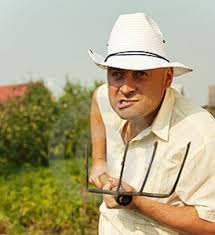 [Speaker Notes: And now, here is an exception to the rule.
This is the only exception to the rule that Circuity of travel is not compensable – a farmer who now has to travel to get from one end of his farm to the other can claim compensable damages, under the theory that prior to the split, his farm was a single economic unit and now after the split, it is either two separate units, or the hbu of one side or the other has been diminished.  Coleman, 451 SW2d 636.  

The farmer can also point out, according to the cases, having all improvements on one side of the split, but having livestock or crops on the other side of the split,  causes him an inconvenience that affects the utility of the farm as a whole.  Com Dept of Highways v Hunt 414 SW2d 897 (1967).  But note that the inconvenience has to be related to an actual diminishment in FMV of the remaining land, since it can no longer be farmed as a complete unit.
If the claim for damages is nothing more than “Poor old Uncle Luther, he now has to cross the road to feed his cows, and he’s 80 years old”, not good enough and not compensable.  Poor Old Uncle Luther needs an appraiser to testify for him that his farm is no longer a single viable economic unit.

How many farms do we split?  A bunch!]
Access:  Re-routing Roads, Entrances,  Diverting Traffic
NOT compensable so long as reasonable access to the public highway system remains.
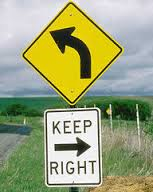 [Speaker Notes: The argument owners make here is similar to the argument for circuity of travel.  If I have a commercial piece of land, and I used to have direct access to main street, but now all of a sudden you take my access to main street and the only access I have left is off of Skid Row, you have damaged the value of my property!

The Courts say No, not compensable, if there is still reasonable access to the public highway system.
Examples:
1.  Constructing an overpass that moved a commercial property’s access to South Broadway in Lexington  9/10 of a mile away was NOT compensable, because the property still retained direct access to  Scott Street. Com., Dept. of Highways v. Comer, Ky. App., 824 S.W.2d 881 (1991).
Building the Daniel Boone Parkway put a restaurant in Manchester diverted through traffic away from it and allegedly ruined the commercial value of the property.  NOT compensable because the restaurant still had access to a public road, just not the new Parkway. Com., Dept. of Highways v. Wooten, Ky., 507 S.W.2d 451 (1974)
Taking a property’s access to US 41 in Carrollton was NOT a compensable loss of access because the property still had access to KY 144. Com., Dept. of Highways v. Goehring, Ky., 408 S.W.2d 636 (1966)
Channeling what was at-grade access along the length of a property boundary down into defined entrances – NOT compensable.  Sloan v. Com Dept of Hwys, 405 SW2d 294.]
Compensable Changes to Access
An “unreasonable” obstruction to access is compensable.
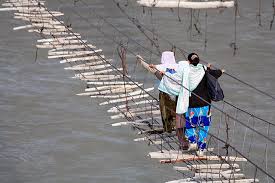 [Speaker Notes: What are “unreasonable” changes to access?

Putting ingress / egress of a property onto an unpassable County road that had been abandoned for 25 years = unreasonable.
Requiring owner to cross a 40 foot creek to access his property = unreasonable.  Presumably, it would still be unreasonable if we built him an Indiana Jones rope bridge across the river.

In other words, creating an unreasonable obstruction to ingress and egress = compensable damage.]
Parking.
Loss of Parking Spaces that were located on right of way to begin with are NOT compensable.
Loss of Parking Spaces located on owner’s land can be compensable, to the extent that fair market value of remaining property has been diminished by loss of parking.
[Speaker Notes: When it comes to damage for loss of parking, the Courts look at where the Parking was located to begin with in order to determine whether it is compensable.

If the parking was on public right of way, and we just re-configured the roadway and took the parking area, that is NOT compensable.  Com, Dept of Hwys v. Smith, 413 S.W.2d 72 (1967):  taking parking area used by a supermarket that had been on public right of way = no compensation so long as reasonable access to the highway remained.
But, if the parking area was located on the owner’s property, and not on right of way, and there is some sort of acquisition that results in the loss of use of the owner’s parking area,  owner is entitled to compensation, to the extent that the loss of parking diminished the FMV of his remaining property.  Com, Dept of Hwys v. Frasier, 436 SW2d 261 (1969):  Small acquisition from a Tobacco Barn changed the grade for its parking lot entrance to 16%, resulting in loss to tobacco barn of 30-40 parking spaces.  Held, loss of parking diminished FMV of remaining property and loss of parking was a proper factor in awarding compensation.]
Lost Business Profits, “Good Will”
NOT Compensable.  Too speculative.
[Speaker Notes: This is the one that every business owner in Lexington gets on Channel 27 and yells about any time there is big construction going on up there on the streets:  you have forced me out of business!  But ultimately it is not compensable.  
Loss of Business “Good will” -   loss or damage to those intangible qualities of a particular business that attract the public to it.  Courts have said that, like business profits, damage to the good will of a business is not relevant to a determination of fair market value of property, so it is not compensable.  Good will is a concept that rises or falls based on the business itself, not on the property underneath that business.  Not recoverable.  US v. Pennsylvania-Dixie Cement Corp., 178 F.2d 195 (6th Circ. Ct of Appeals, 1950).

Lost Profits Are:
Too Intangible
Depend too much on the good will and skill of the operator.
Proper consideration is the impact on the market value of the property, not how the impact affects the Owner personally
Com., Dept. of Highways v. R.J. Corman, 116 SW3d 488 (Ky. 2003)]
Inconvenience
“Mere Inconvenience” to a property owner is generally not compensable.  

Rarely does this argument work.  When it works, the inconvenience is usually closely associated with some other valid damage claim.
[Speaker Notes: This is a fall-back argument that property owners may use whenever everything else fails.  

The general rule is that “Mere inconvenience” to a property owner is not compensable – for example, the noise, dirt, and inconvenience of actual road construction itself is not a compensable factor.  

The only times in case law that you see “inconvenience” mentioned as a compensable factor, is when the “inconvenience” listed  is closely connected to some other, more valid damage claim that diminishes fair market value.  Examples:
	Increasing a tobacco barn’s parking lot entrance to a 16% grade:  made the lot basically inaccessible.  Held, Tobacco Barn could recover for, among other things, the 	inconvenience caused by loss of the use of the lot. Com, Dept of Hwys v. Frasier, 436 SW2d 261 (1969)

	Splitting a farm in two so that the farmer has to cross a road and drive a distance from his barn on one side of the split, to his cows on the other side of the split:  	farmer can present  some evidence of his inconvenience, along with a claim that the FMV of the farm has been diminished because it is no longer a single viable 	economic unit.  Com Dept of Hwys v. Hunt 414 SW2d 897 (1967)]
Contact Information
Keith.Upchurch@ky.gov